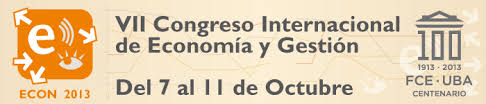 “Normas Internacionales De Información Financiera: Reflexiones Sobre Su Aplicación”
Ángela Maryed Flórez Ríos 
Harold Cerón Espinosa
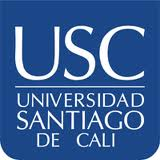 “Normas Internacionales De Información Financiera: Reflexiones Sobre Su Aplicación
Tipo de aplicación
Regulación en Colombia
Aplicación en Colombia
Reflexiones de su aplicación
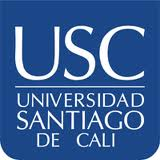 Ángela Maryed Flórez Ríos 
Harold Cerón Espinosa
El contador público en ejercicio de su profesión y en cumplimiento del artículo 43 de la ley 43 de 1990 “se excusará de aceptar o ejecutar trabajos para los cuales él o sus asociados no se consideren idóneos”.
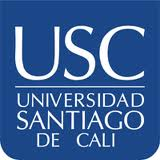 Ángela Maryed Flórez Ríos 
Harold Cerón Espinosa
“Normas Internacionales De Información Financiera: Reflexiones Sobre Su Aplicación
Tipo de aplicación
Adopción (sector privado)

Adaptación (público)
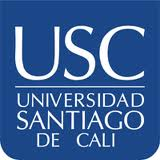 Ángela Maryed Flórez Ríos 
Harold Cerón Espinosa
“Normas Internacionales De Información Financiera: Reflexiones Sobre Su Aplicación
Regulación en Colombia
“Normas Internacionales De Información Financiera: Reflexiones Sobre Su Aplicación
Aplicación en Colombia
Ley 1314 de 2009

“Ley de convergencia" y manifiesta la intención de convergencia de los PCGA en Colombia con las normas internacionales a partir del año 2014
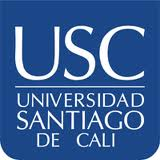 Ángela Maryed Flórez Ríos 
Harold Cerón Espinosa
“Normas Internacionales De Información Financiera: Reflexiones Sobre Su Aplicación
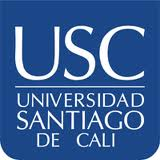 Ángela Maryed Flórez Ríos 
Harold Cerón Espinosa
“Normas Internacionales De Información Financiera: Reflexiones Sobre Su Aplicación
Grupo 1. y 3. Cronograma
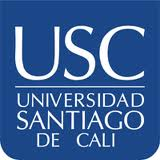 Ángela Maryed Flórez Ríos 
Harold Cerón Espinosa
“Normas Internacionales De Información Financiera: Reflexiones Sobre Su Aplicación
Grupo 1.
“Normas Internacionales De Información Financiera: Reflexiones Sobre Su Aplicación
Ángela Maryed Flórez Ríos 
Harold Cerón Espinosa
“Normas Internacionales De Información Financiera: Reflexiones Sobre Su Aplicación
Grupo  2. Cronograma
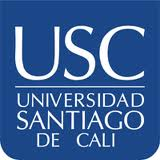 Ángela Maryed Flórez Ríos 
Harold Cerón Espinosa
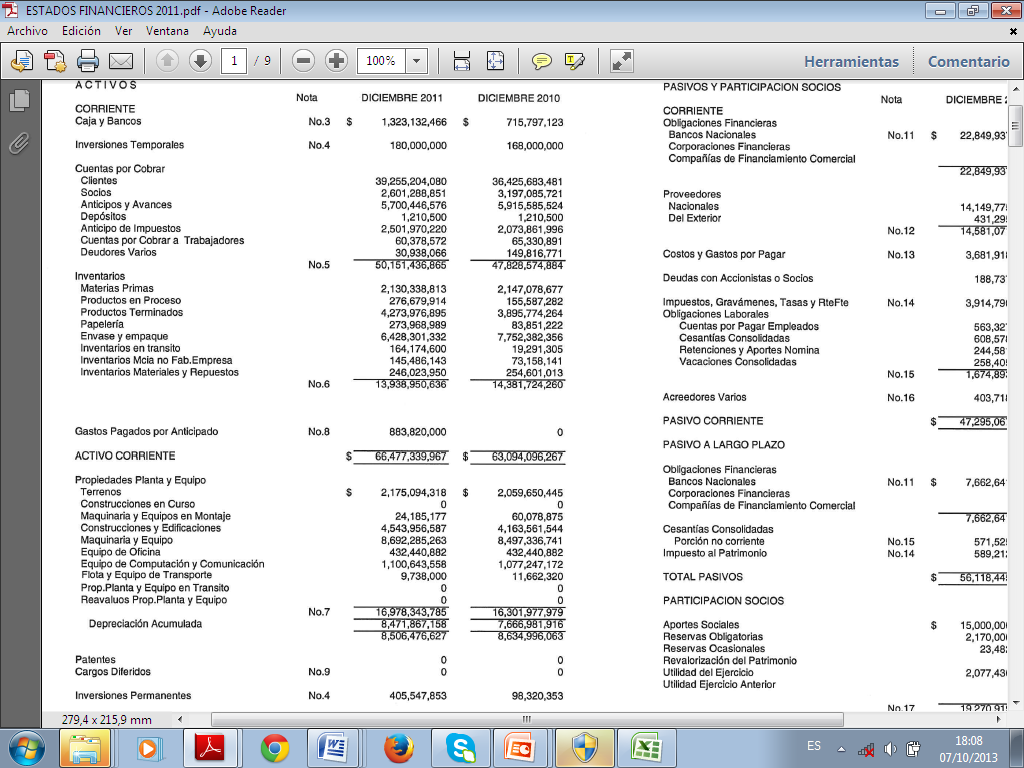 “Normas Internacionales De Información Financiera: Reflexiones Sobre Su Aplicación
Reflexiones Sobre Su Aplicación
Acompañamiento internacional - Big four

Búsqueda de experiencias
Des-contextualización
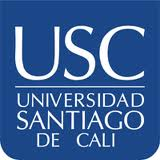 Ángela Maryed Flórez Ríos 
Harold Cerón Espinosa
“Normas Internacionales De Información Financiera: Reflexiones Sobre Su Aplicación
Reflexiones Sobre Su Aplicación
Definición de Políticas 

Financiación
Contratación
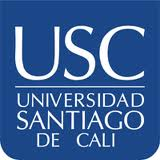 Ángela Maryed Flórez Ríos 
Harold Cerón Espinosa
“Normas Internacionales De Información Financiera: Reflexiones Sobre Su Aplicación
Reflexiones Sobre Su Aplicación
Necesidad de simplificación en el proceso

Uso de modelos
Relación costo beneficio
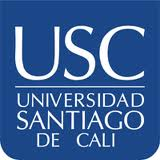 Ángela Maryed Flórez Ríos 
Harold Cerón Espinosa
“Normas Internacionales De Información Financiera: Reflexiones Sobre Su Aplicación
Reflexiones Sobre Su Aplicación
Valoración

Valuación de bienes raíces
Valoración de otros bienes
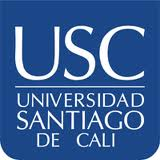 Ángela Maryed Flórez Ríos 
Harold Cerón Espinosa
“Normas Internacionales De Información Financiera: Reflexiones Sobre Su Aplicación
Reflexiones Sobre Su Aplicación
Prospectiva al impacto

Legislación, causal de disolución por disminución  del patrimonio  por debajo del 50%

Tratados de libre comercio
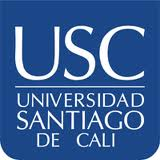 Ángela Maryed Flórez Ríos 
Harold Cerón Espinosa
“Normas Internacionales De Información Financiera: Reflexiones Sobre Su Aplicación
Consideraciones fiscales
En el 2012 el ordenamiento jurídico tributario determinó un periodo de aplicación de cuatro años más para las actuales normas contables del Decreto 2649 de 1993 cuyo contenido sea utilizado en el cálculo de las bases fiscales que se incluyen en las declaraciones tributarias.
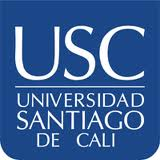 Ángela Maryed Flórez Ríos 
Harold Cerón Espinosa
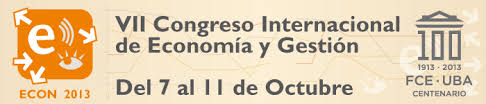 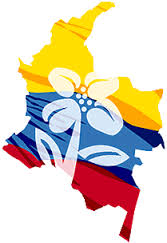 Gracias
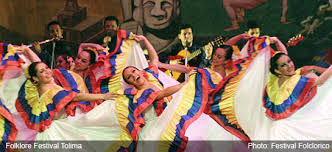 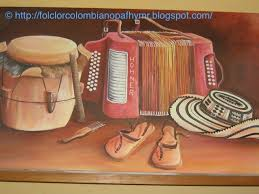 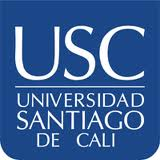